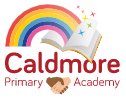 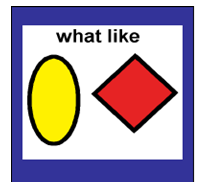 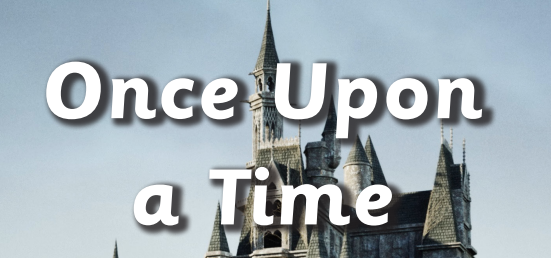 Colourful Semantics and Word Aware
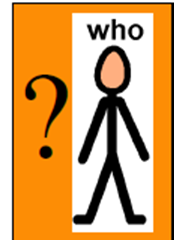 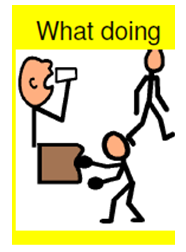 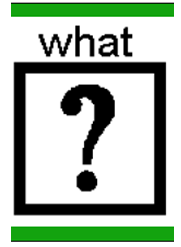 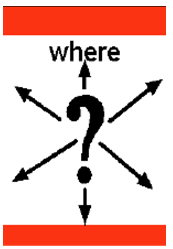 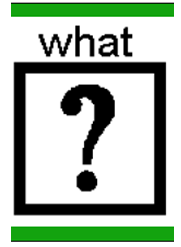 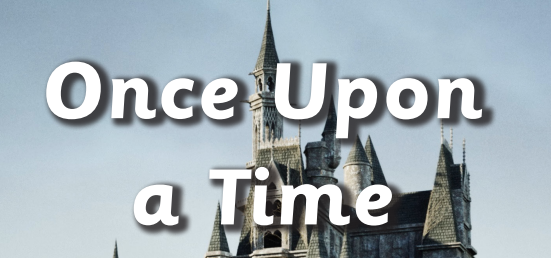 old man
pigs
beanstalk
old woman
cottage
house
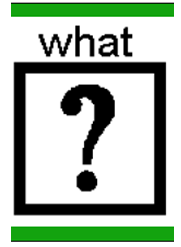 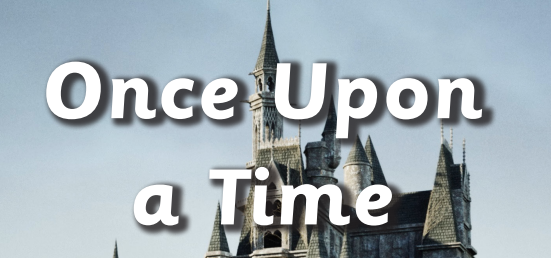 dog
turnip
mouse
girl
cat
caravan
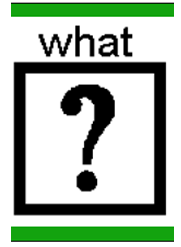 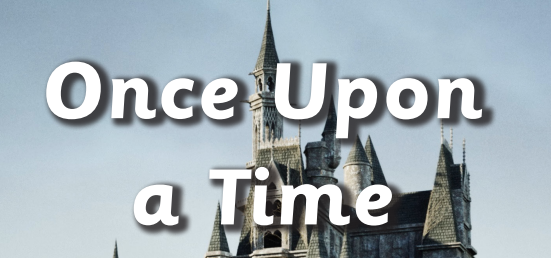 dog
sweets
witch
girl
oven
breadcrumbs
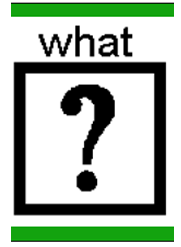 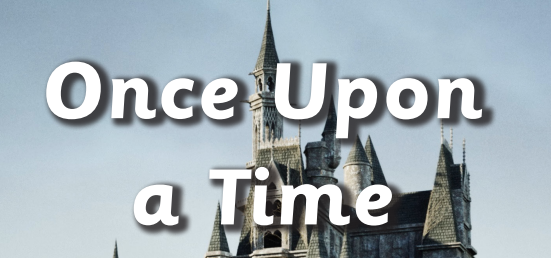 sticks
market
cow
bricks
straw
fox
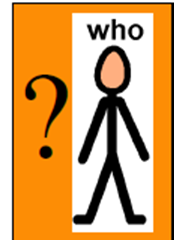 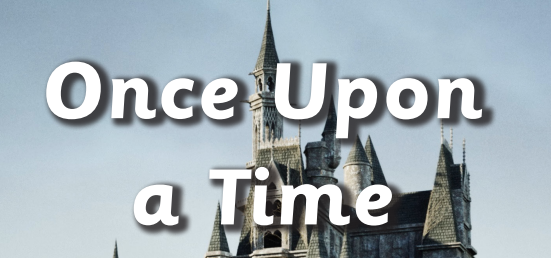 Goldilocks
baby bear
Hansel
mummy bear
Gretel
daddy bear
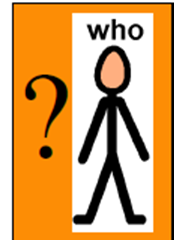 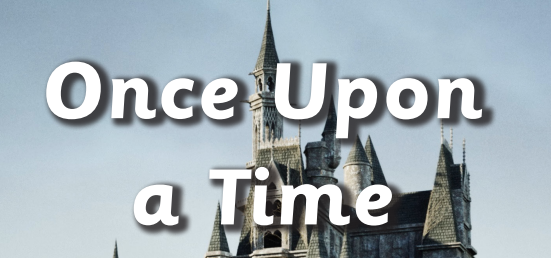 Jack
baby bear
Giant
mummy bear
Gingerbread Man
daddy bear
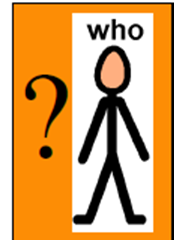 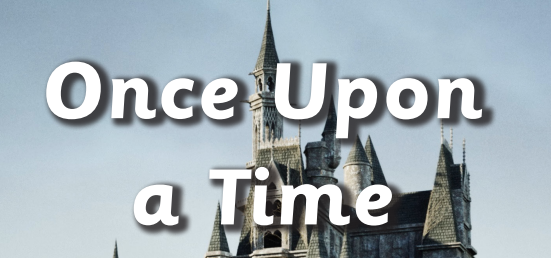 witch
boy
old man
girl
old woman
daddy bear
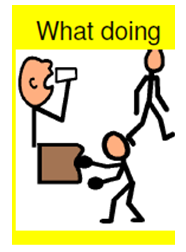 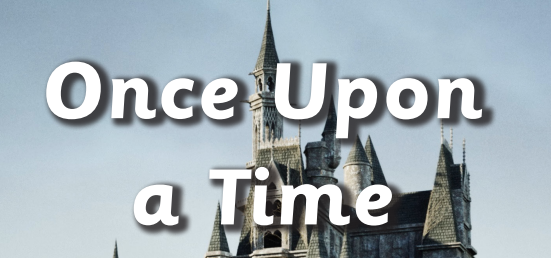 following
pulling
eating
climbing
walking
planting
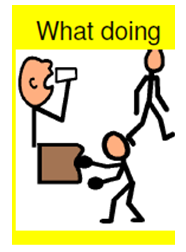 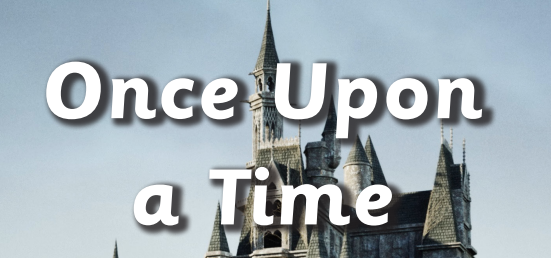 swimming
blowing
building
climbing
running
planting
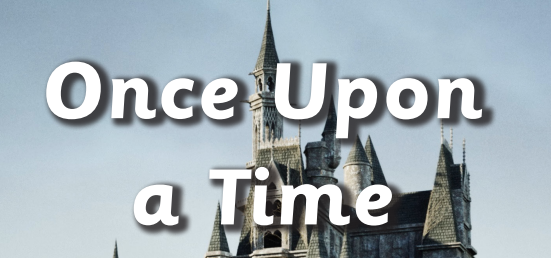 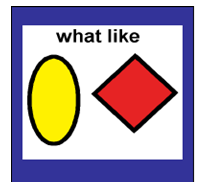 small
scary
delicious
big
evil
enormous
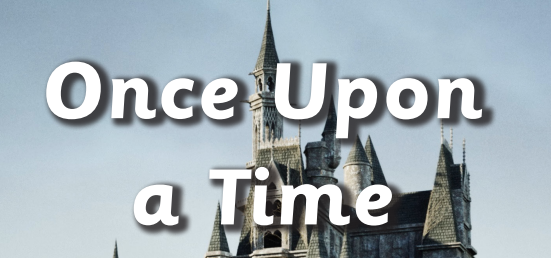 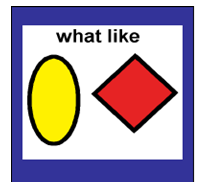 soft
naughty
cold
hard
hot
enormous